бюджетное дошкольное образовательное учреждение
Сокольского муниципального округа
«Детский сад общеразвивающего вида № 10»




«Использование квест-макетов 
в работе с детьми с ОВЗ»





Конькова Надежда Сергеевна


2024 год
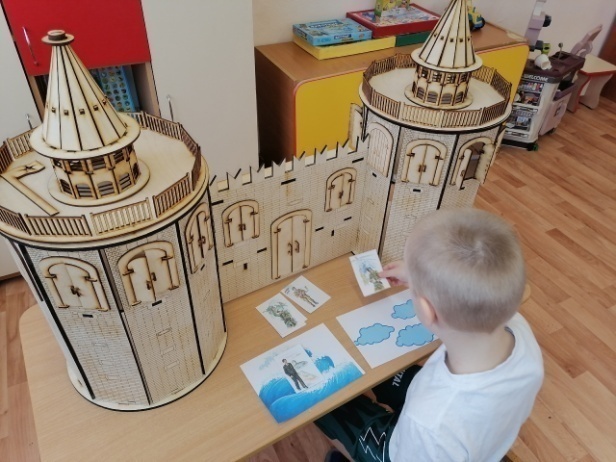 «Приохотить ребенка к учению
 гораздо более достойная задача,
 чем приневолить».
К.Д.Ушинский
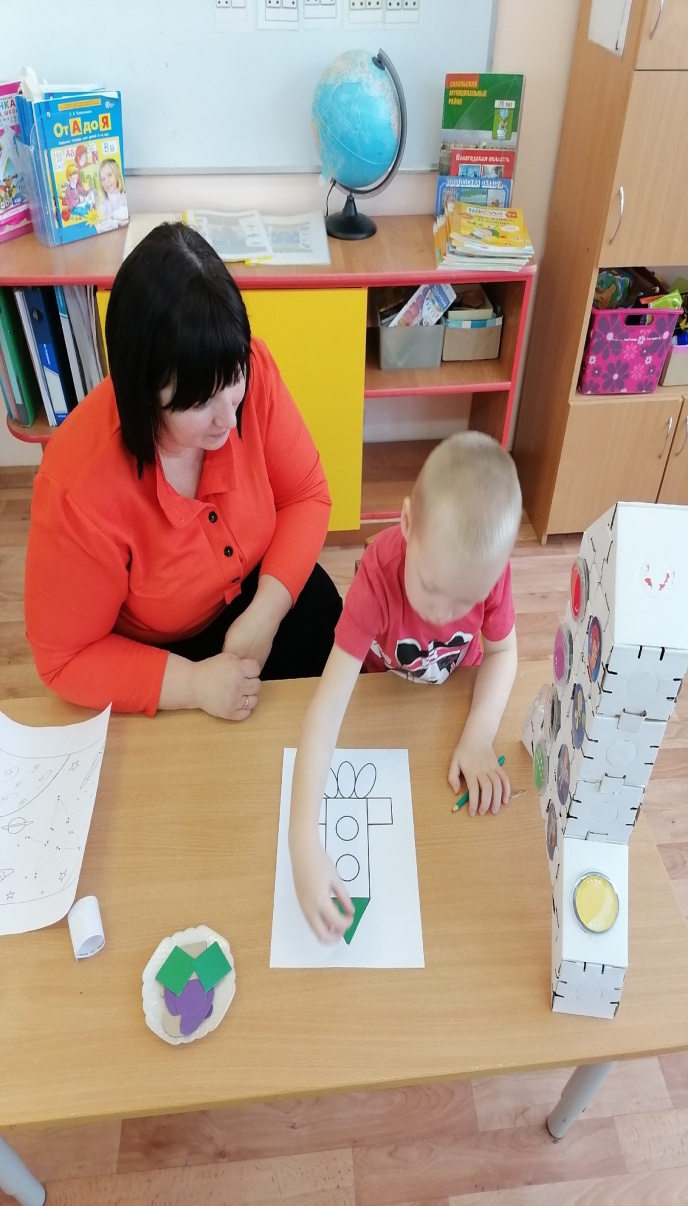 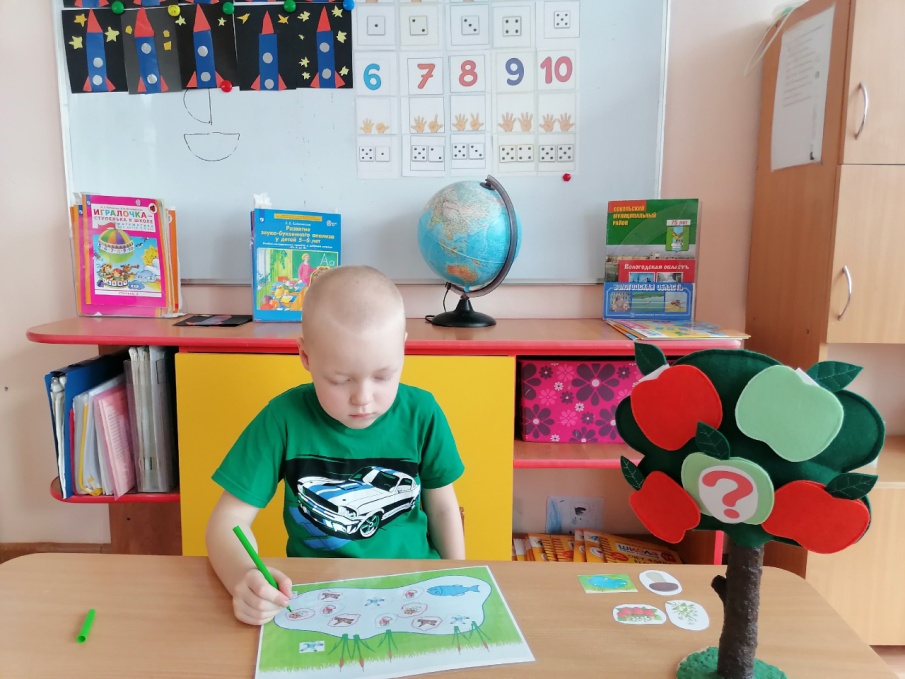 Квест – это интеллектуальный вид игровых развлечений, во время которых участникам нужно преодолеть ряд препятствий, решить определённые задачи, разгадать логические загадки, справиться с трудностями, возникающими на их пути, для достижения общей цели.

Макет (масштабная модель) - модель объекта в уменьшенном масштабе или в натуральную величину, лишённая, как правило, функциональности представляемого объекта.
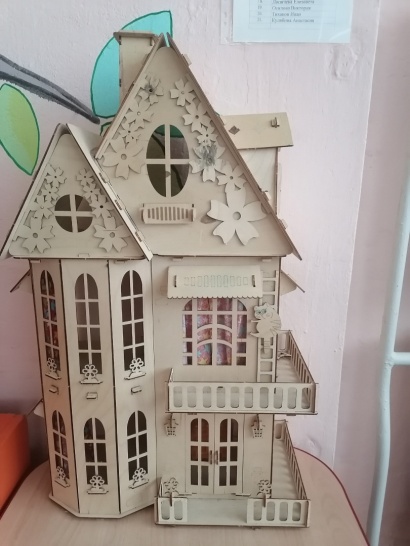 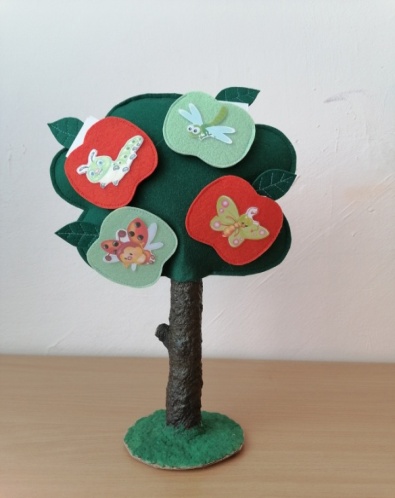 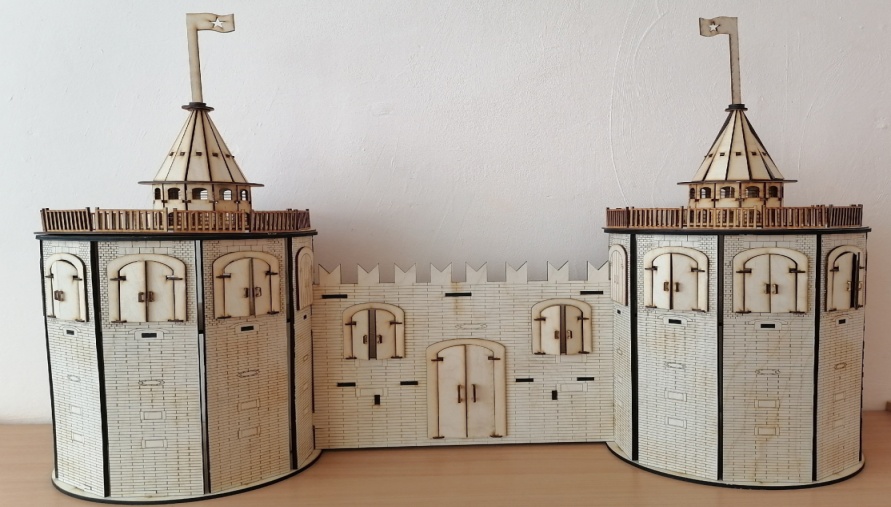 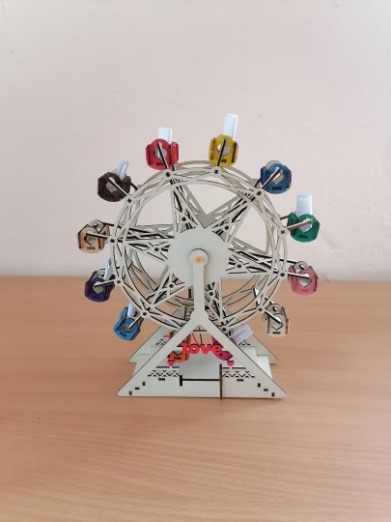 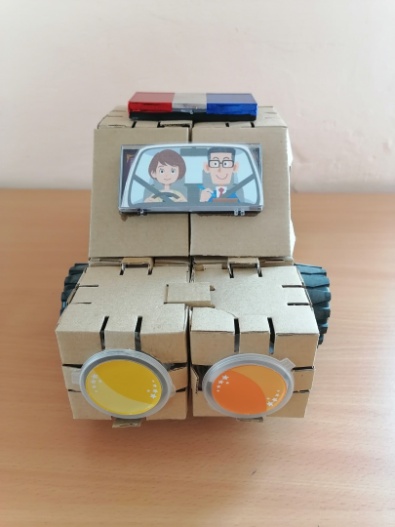 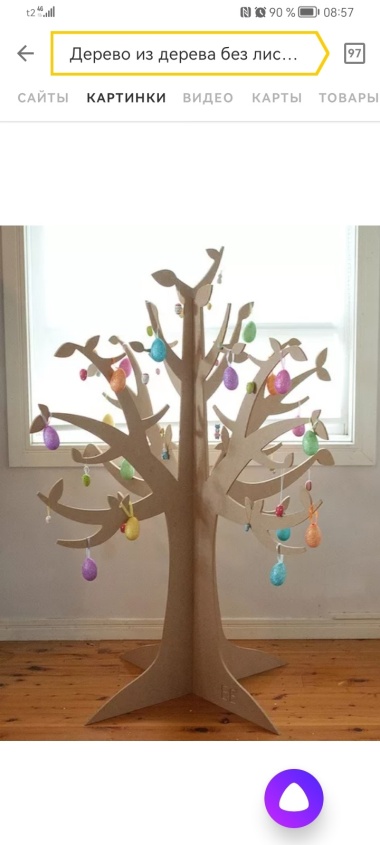 Макет «Русская крепость»
«Наша Родина – Россия»
 
«Защитники Отечества»

«День Победы»
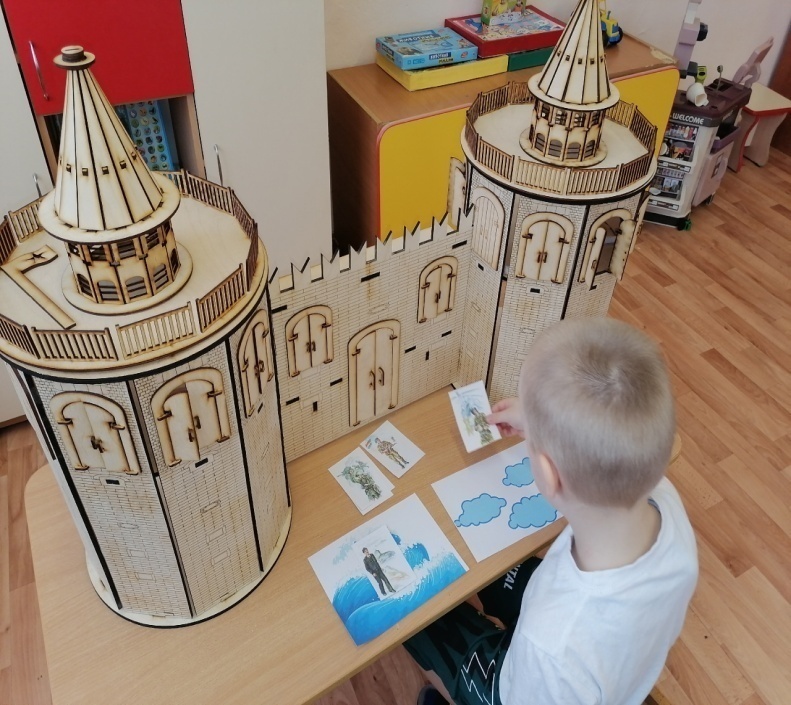 Макет «Дом»
   
«Детский сад» 
«Одежда, головные уборы» 
«Обувь»
«Посуда» 
«Мебель»
«Семья»
 «Безопасность в быту»
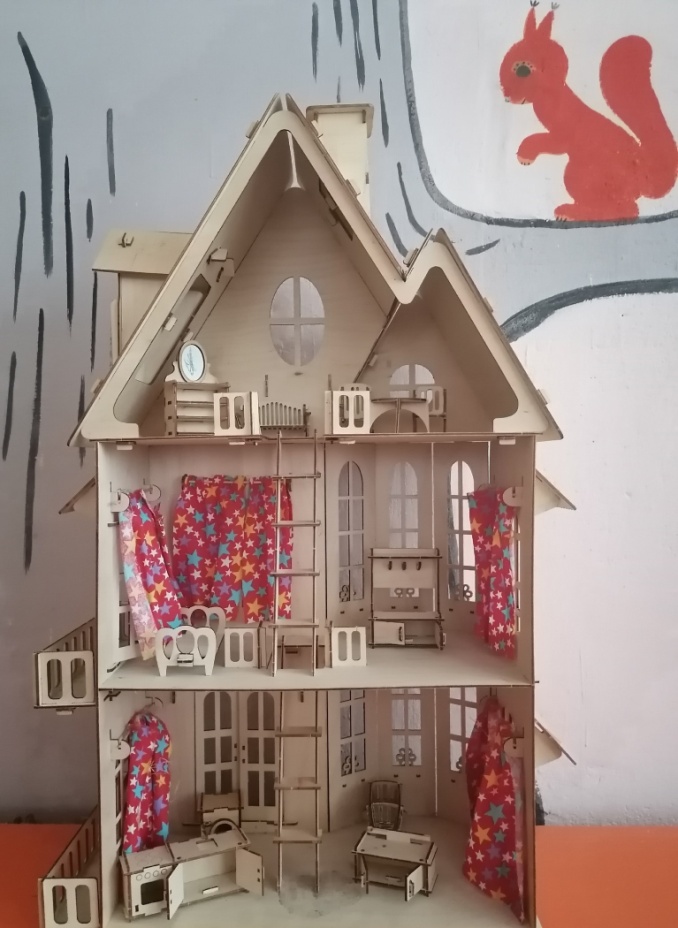 «Яблоня» : «Фрукты», «Овощи»,«Деревья», «Насекомые», «Безопасность в природе».
«Времена года»: «Осень», «Зима», «Весна»,«Лето»,
«Зимующие птицы», «Перелетные птицы».
«Машина» :«Мой город»,«Транспорт», «Правила дорожного движения»
«Ракета»: «Космос», «Профессии, «Мы растем здоровыми». 
«Карусель» :«Зимние забавы», «Безопасность на детской площадке».
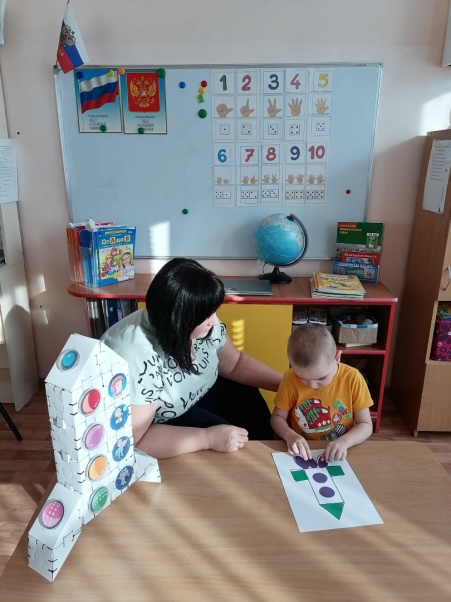 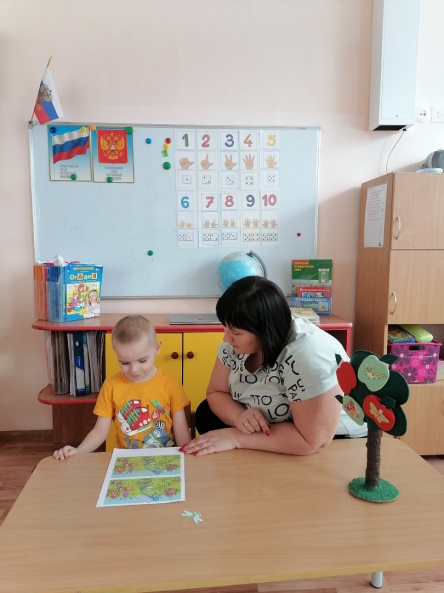 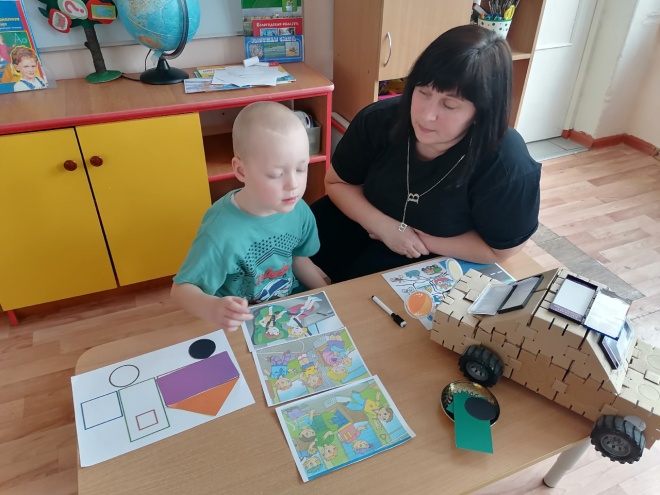 Макеты могут иметь разную тематику, но в процессе их реализации одновременно и параллельно решаются несколько задач:
 - закрепление и обобщение знаний детей по  теме;
- активизация лексического словаря;
- развитие связной речи;
 - развитие памяти, внимания,  мышления, воображения;
- развитие мелкой моторики рук.
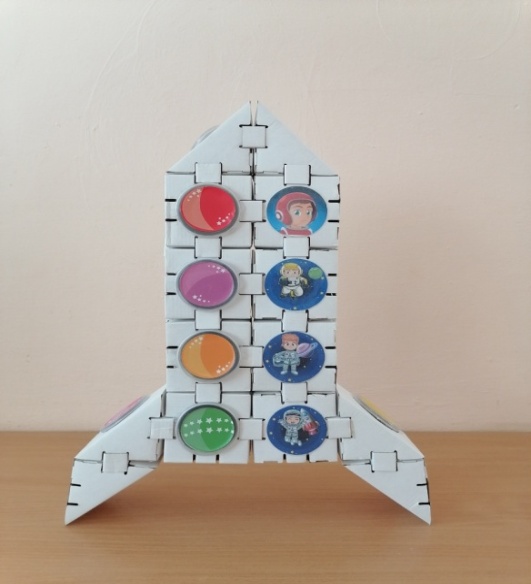 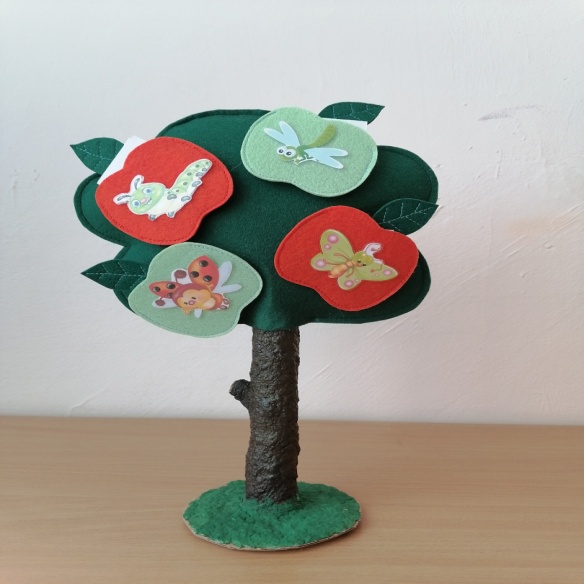 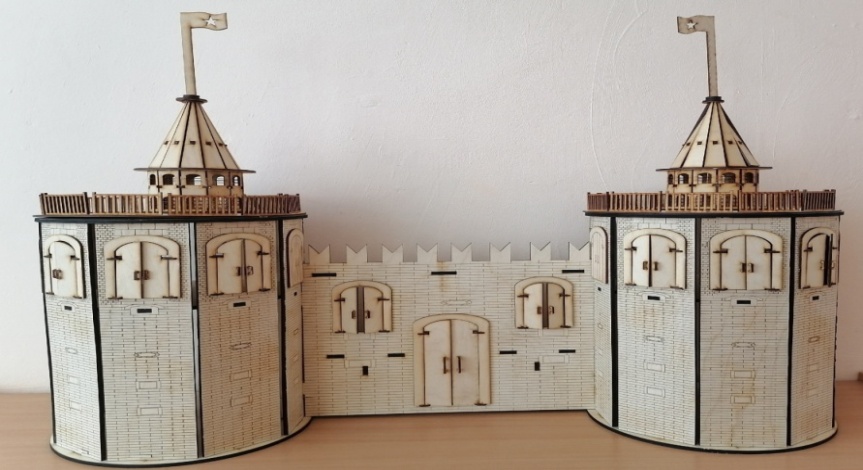 Макет «Ракета»
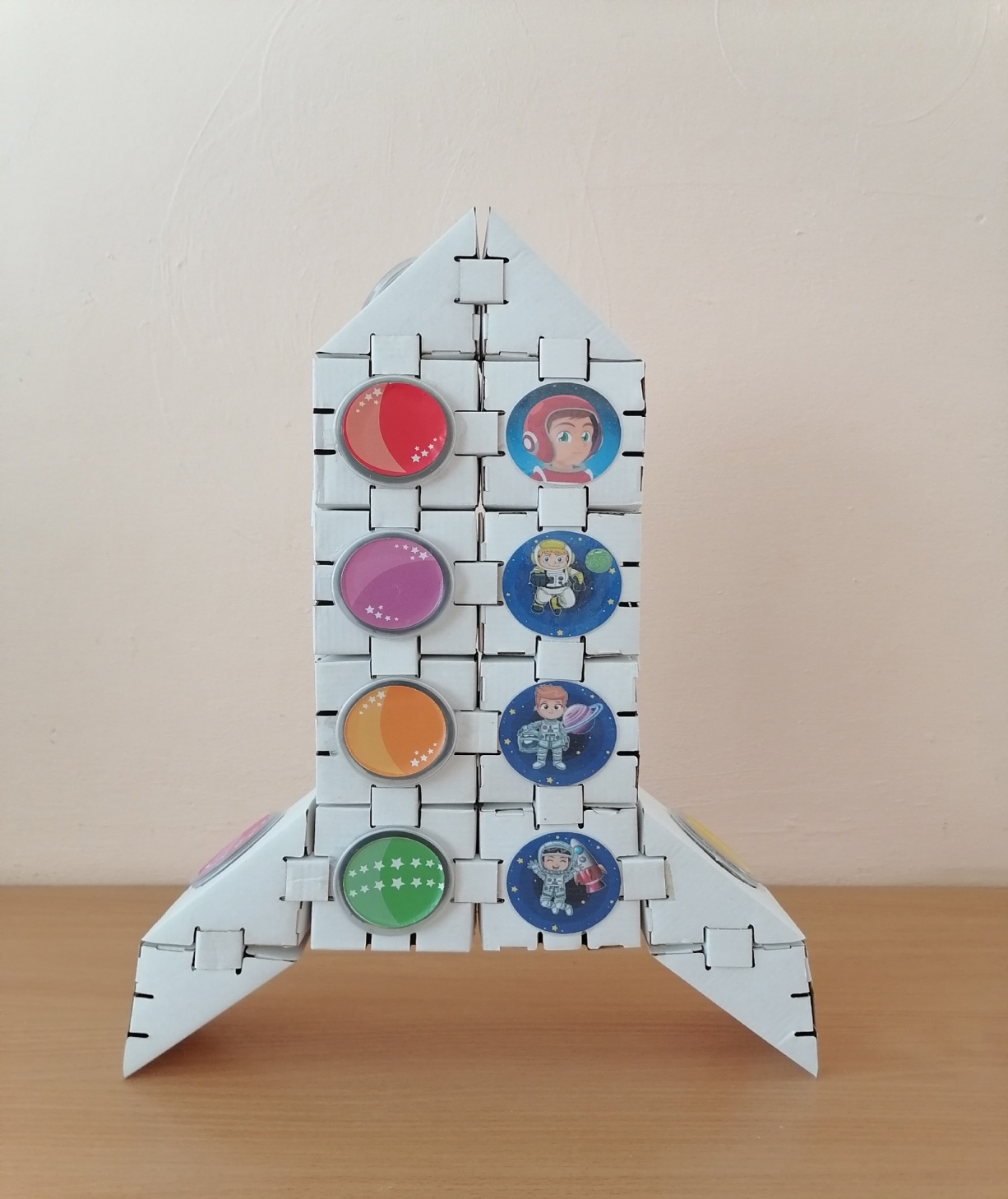 План - схема «Ракета»
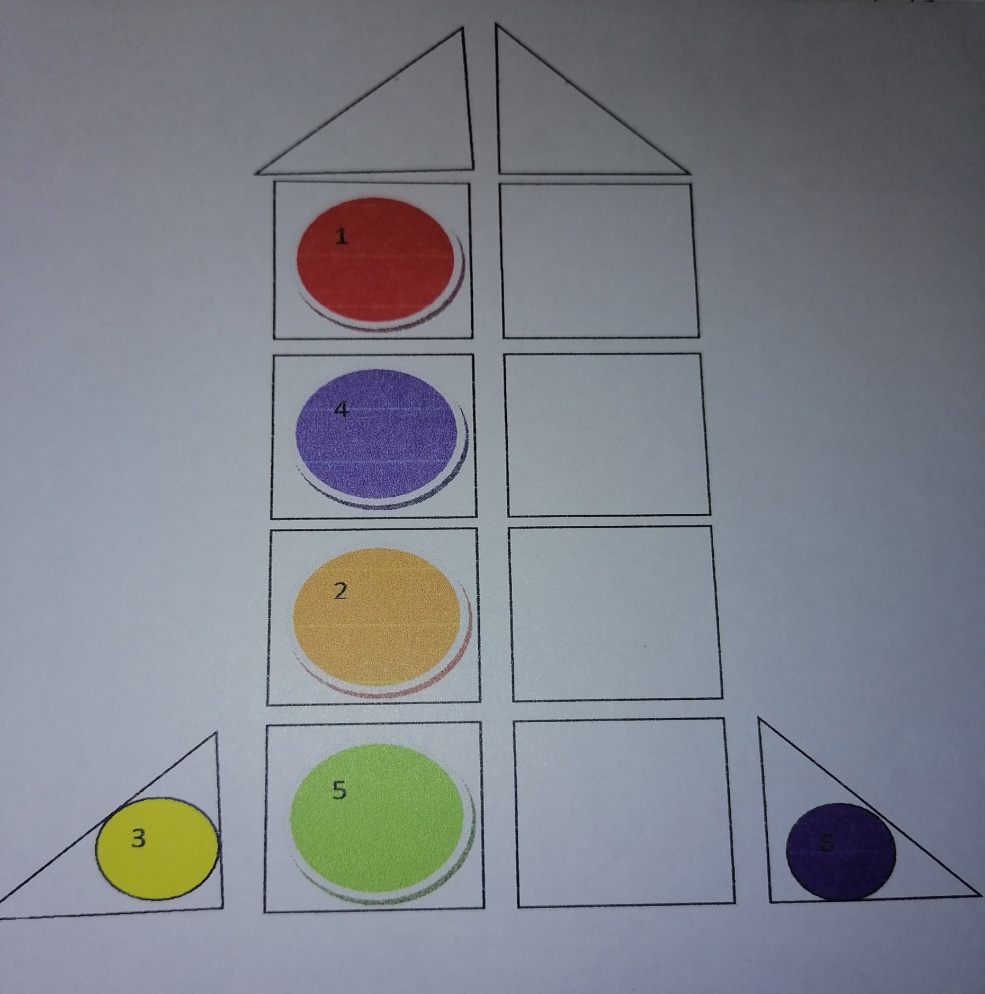 Лексическая тема «Космос» 
1. «Подбери признак»
Цель: упражнять в подборе прилагательных к
 существительным.
2.  «Сосчитай-ка»
Цель: развивать грамматический строй речи (согласование существительных с числительными).
«Скажи наоборот»
Цель: расширение словаря антонимов, формирование навыка подбора разных по значению слов.
4. «Соедини по цифрам»
Цель:  развивать внимание, мелкую моторику, 
навыки порядкового счёта. 
5. «Опиши инопланетянина»
Цель : развивать навыки  словообразования.
6. «Помоги космонавту долететь до дома»
Цель: развивать мышление и внимание.
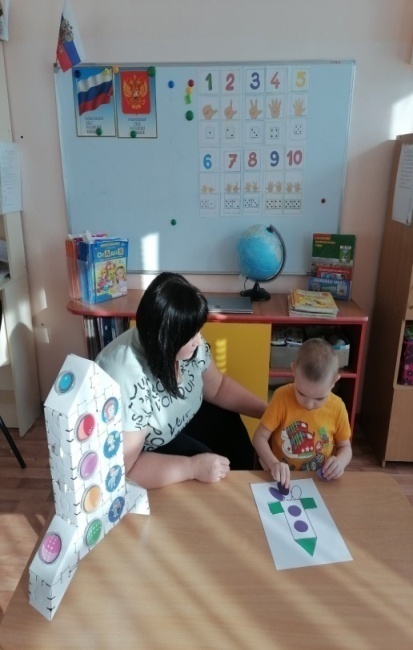 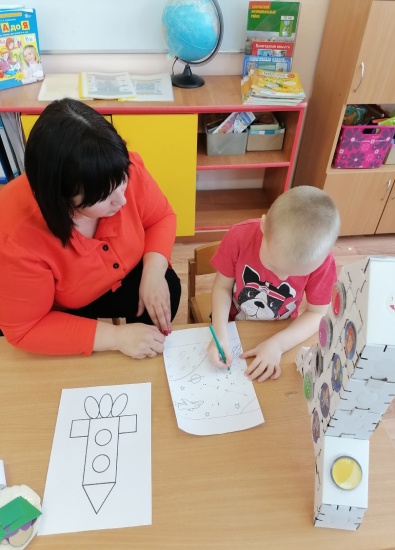 Макет «Яблоня»
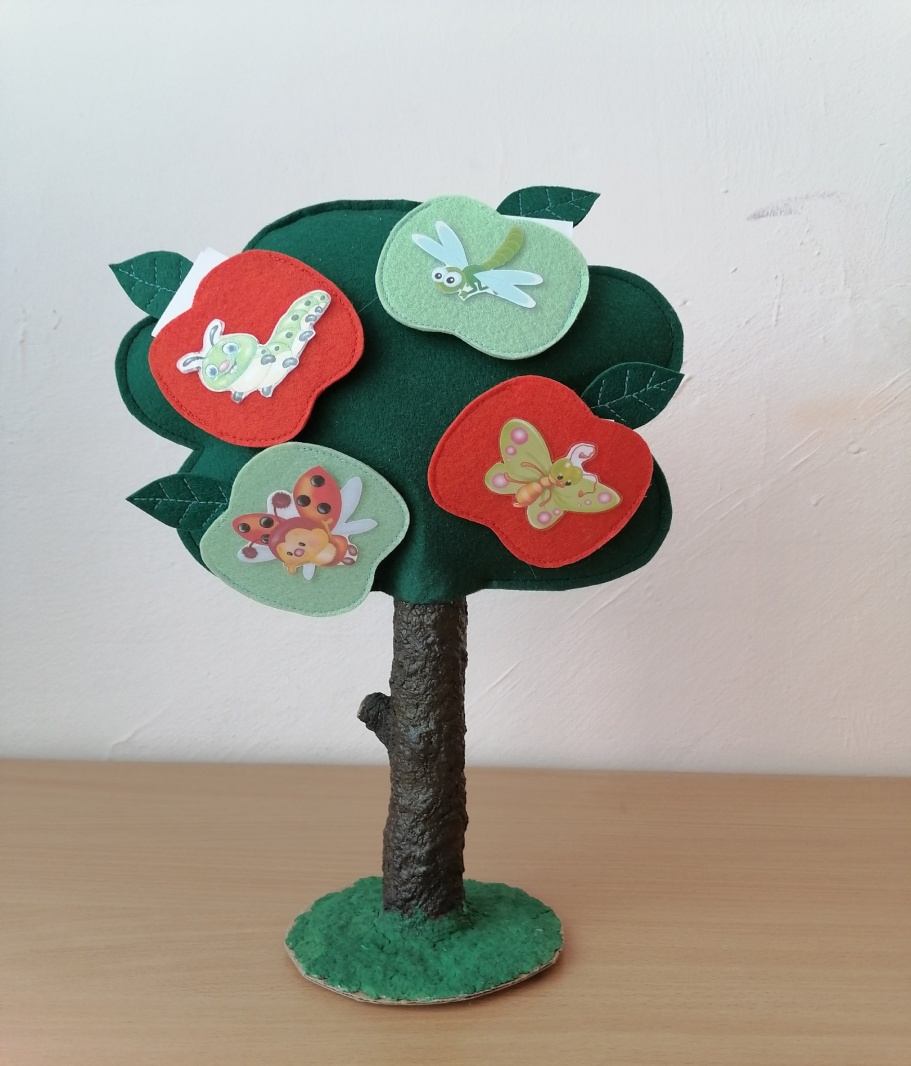 Лексическая тема «Насекомые» 

1. «Кто что умеет делать»
Цель: обогащение глагольного словаря.
2. «Что изменилось?»
Цель: развивать зрительную память и внимание детей.
3.  «Чьи лапки?»
Цель: образовывать относительные прилагательные
4. «Насекомые – великаны»
Цель: употребление слов с увеличительным оттенком.
5.«Что такое хорошо, а что такое плохо?»
Цель:  учить анализировать, развивать связную речь и
 логическое мышление.
6. «Кто как передвигается?» 
Цель: составление сложных предложений со значением
 противопоставления.
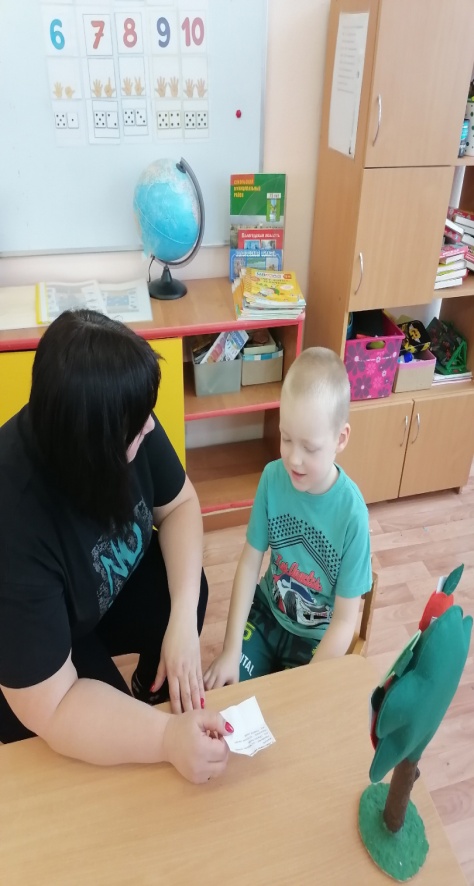 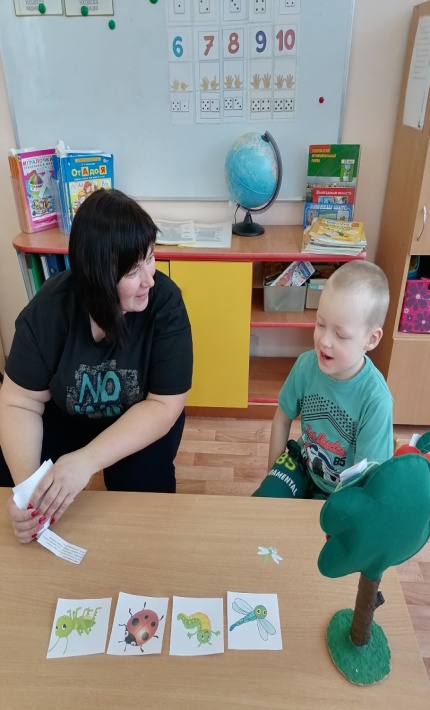 Развитие познавательных процессов
«Дорисуй» 
Цель: развивать  мелкую моторику рук,  воображение.
«Найди отличия» 
Цель: развитие умения сопоставлять объекты, 
выявлять сходные черты и различия.
3. «Подчеркни всех божьих коровок, а кузнечиков                 обведи в кружок»
Цель: развитие внимания.
4. «Найди насекомых по силуэту»
 Цель: развитие мышление, упражнять детей в умении          видеть форму предмета. 
5. Лабиринт «Помоги пчелке попасть в улей»
Цель: развитие мышления и воображения.
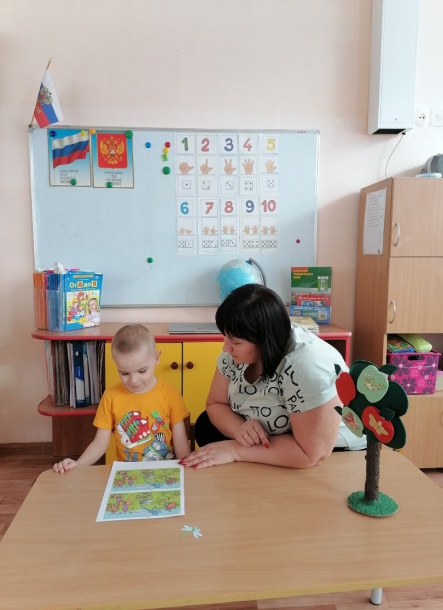 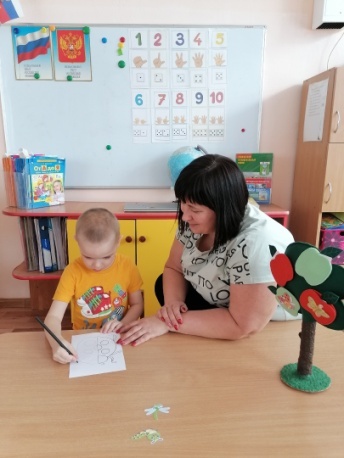 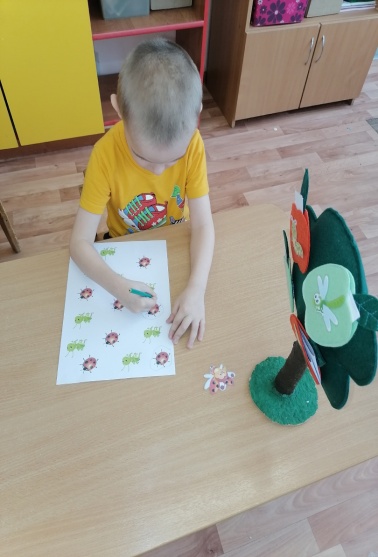 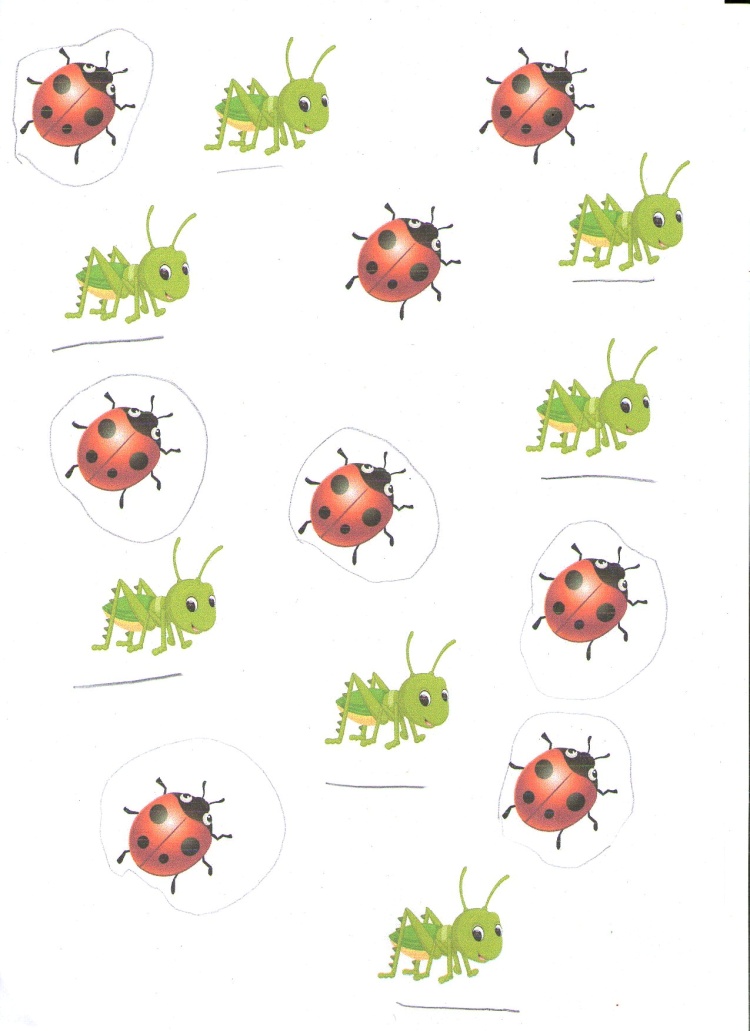 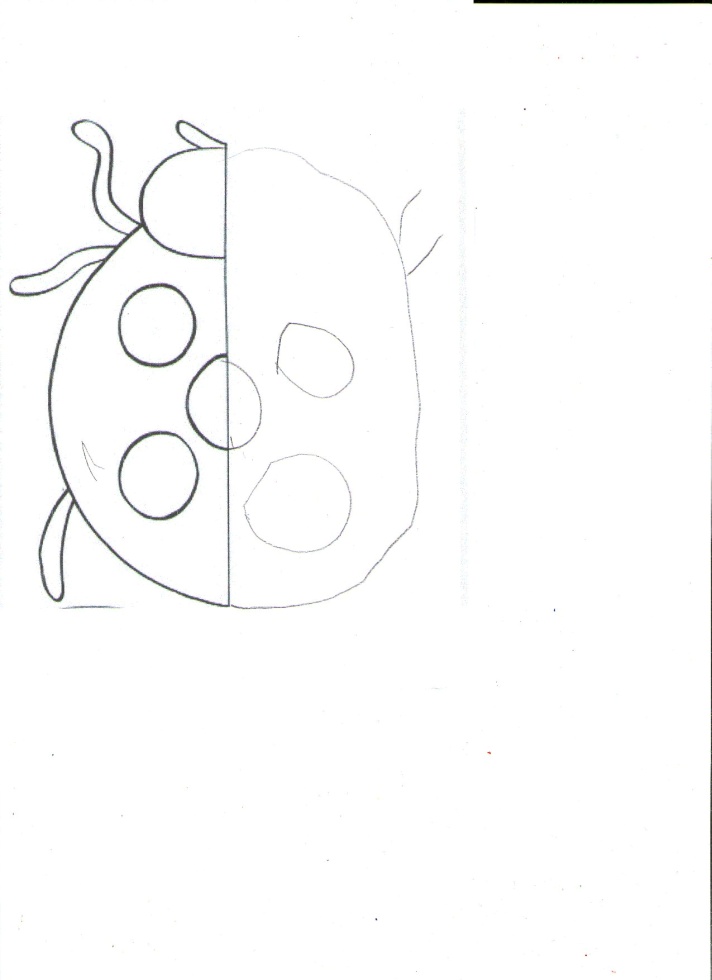 Макет «Русская крепость»
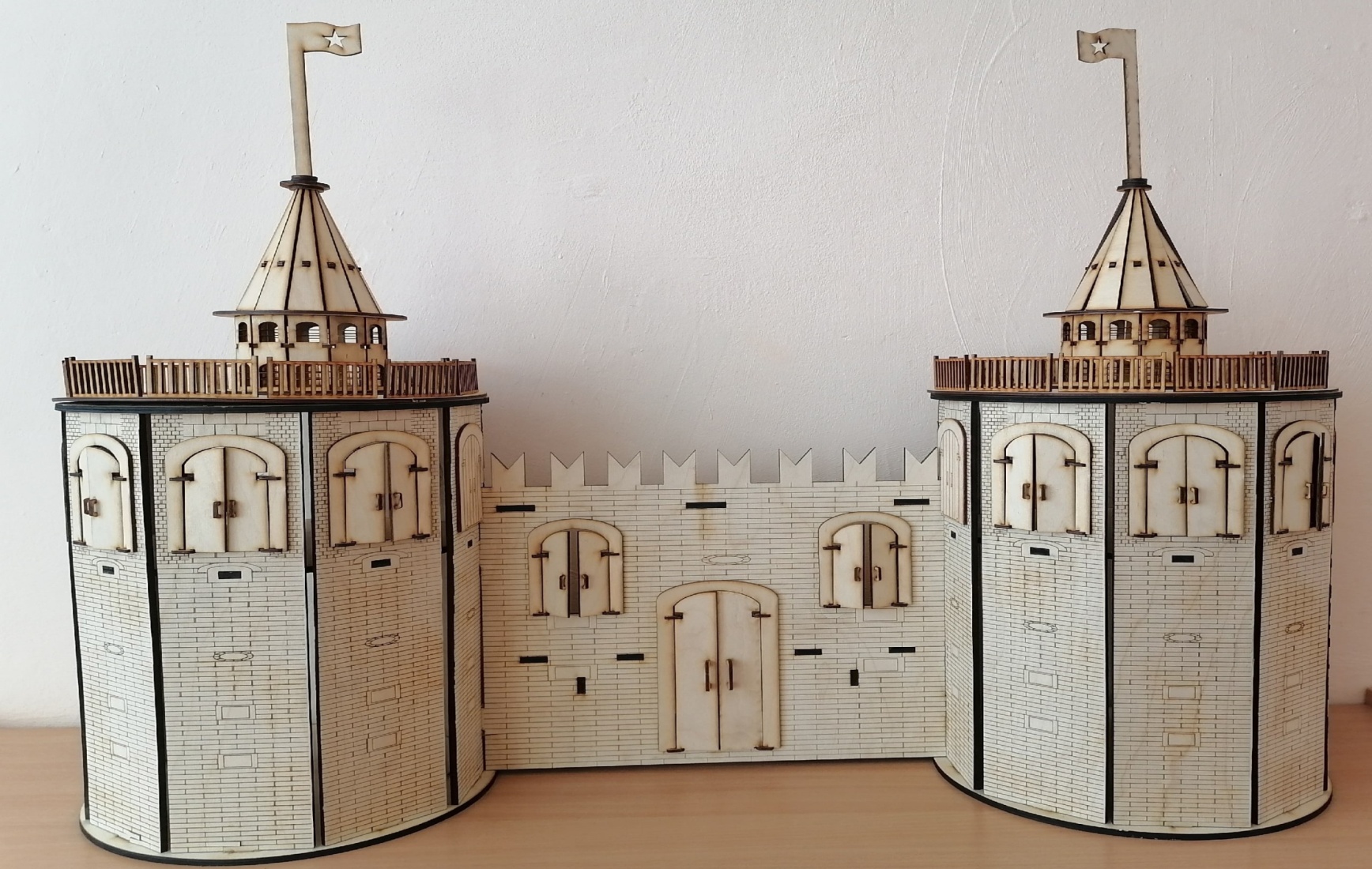 Лексическая тема «Защитники Отечества»

1. «Четвертый  лишний»
Цель: учить детей определять на слух лишний предмет и обосновывать свой ответ.
2.  «Назови профессию»
Цель: актуализация и увеличение предметного словаря.
3. «Объясни смысл пословицы или  поговорки»
Цель: формировать умение применять пословицы в разных
 жизненных ситуациях, развивать память, воображение,
 абстрактное мышление.
4. «Какими качествами должен обладать наш защитник?
Цель: расширение словаря прилагательных.
5. «Кто и где защищает нашу Родину?»
Цель: формировать представления детей об армии, о родах войск.
6. «Кому что нужно?»
Цель: обогатить речь детей существительными, развивать связную речь, логическое мышление.
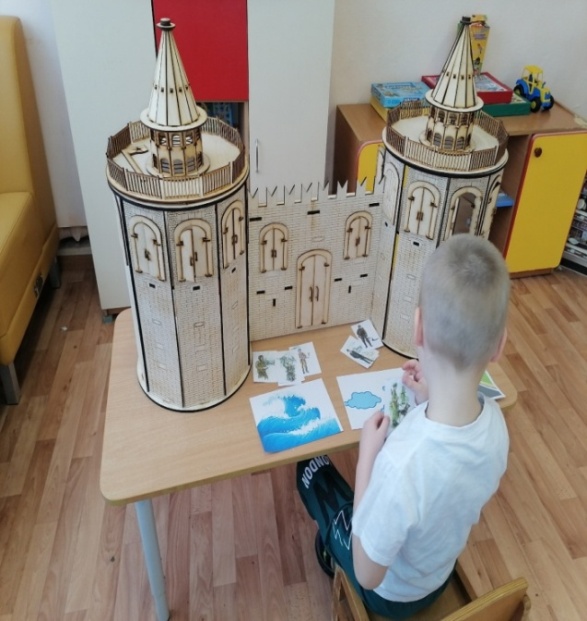 Макет «Машина»
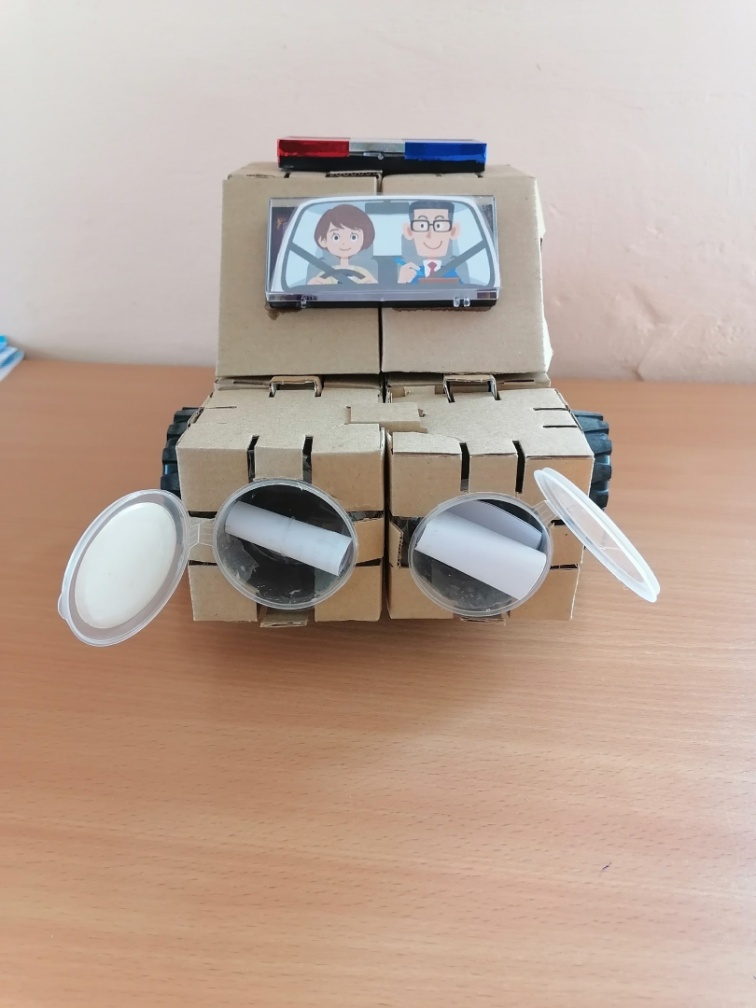 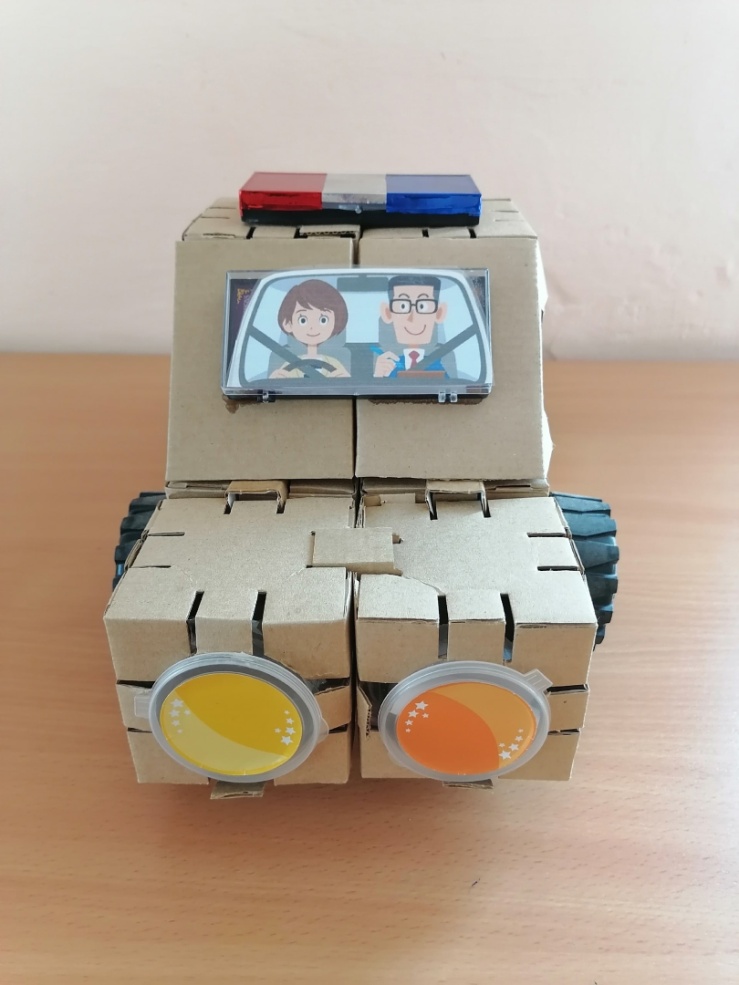 Лексическая тема «Транспорт»

 «Мы – пассажиры»
 «Дорожные знаки»
 «Собери светофор»
  «Я –грамотный пешеход»
«Продолжи предложение»
«Угадай транспорт»
 «Объедини виды транспорта»
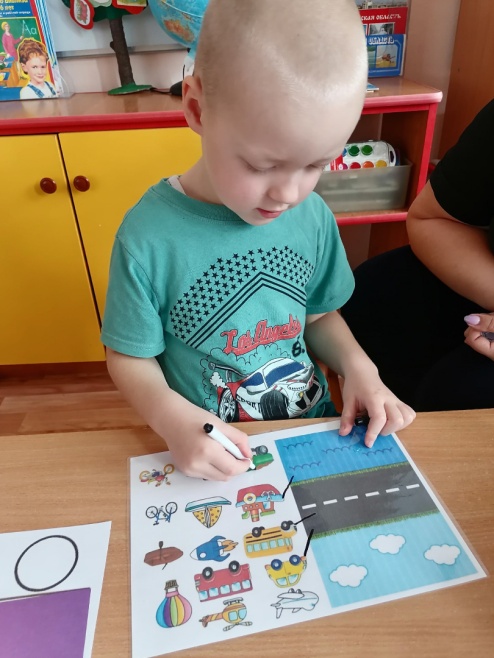 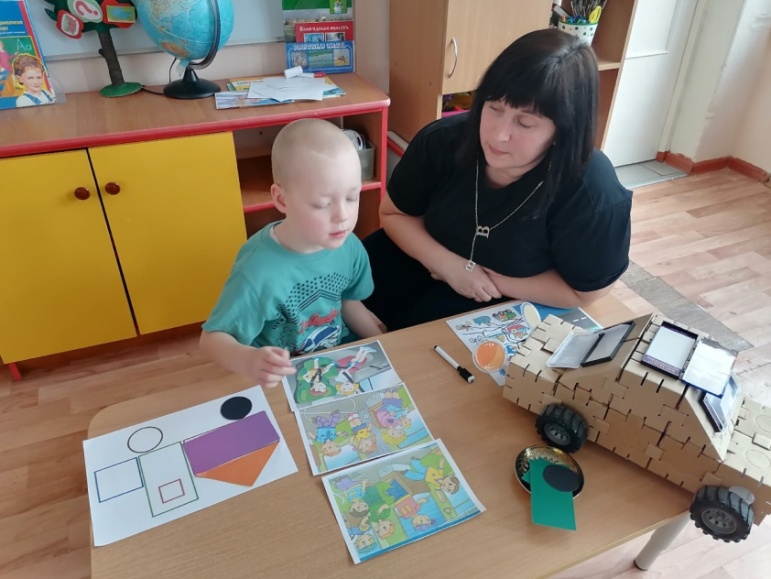 Макет «Карусель»
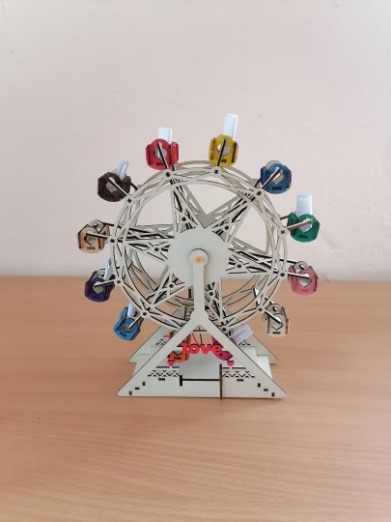 «Безопасность на детской площадке»

«Можно-нельзя»
«Дополни правила безопасности во 
      время катания на качелях»
 «Как бы ты поступил?»
 «Знакомый, свой, чужой»
 «Бродячие животные»
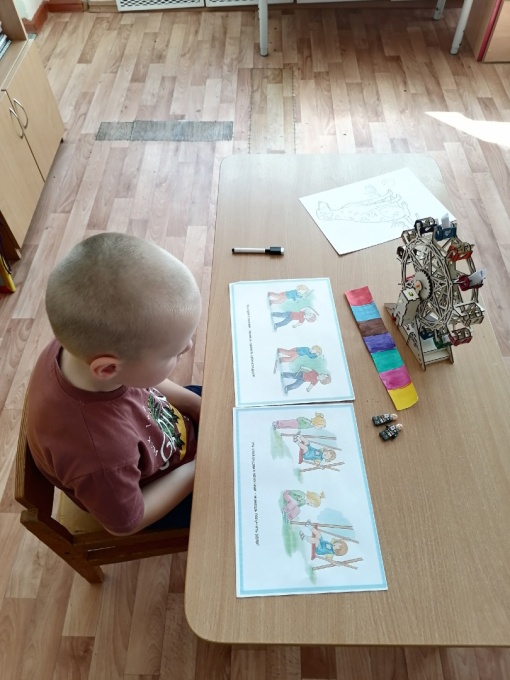 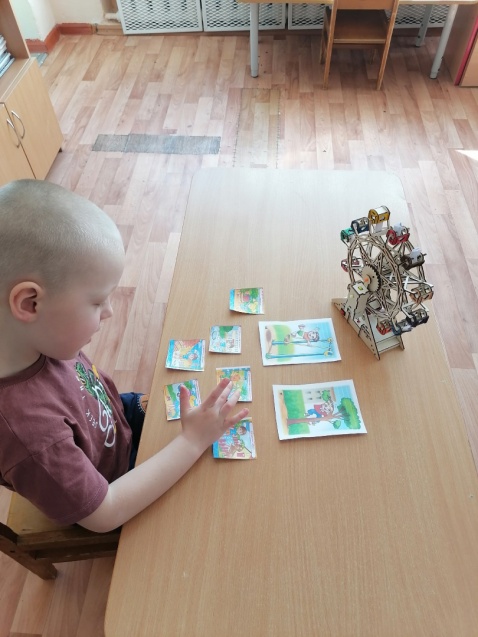 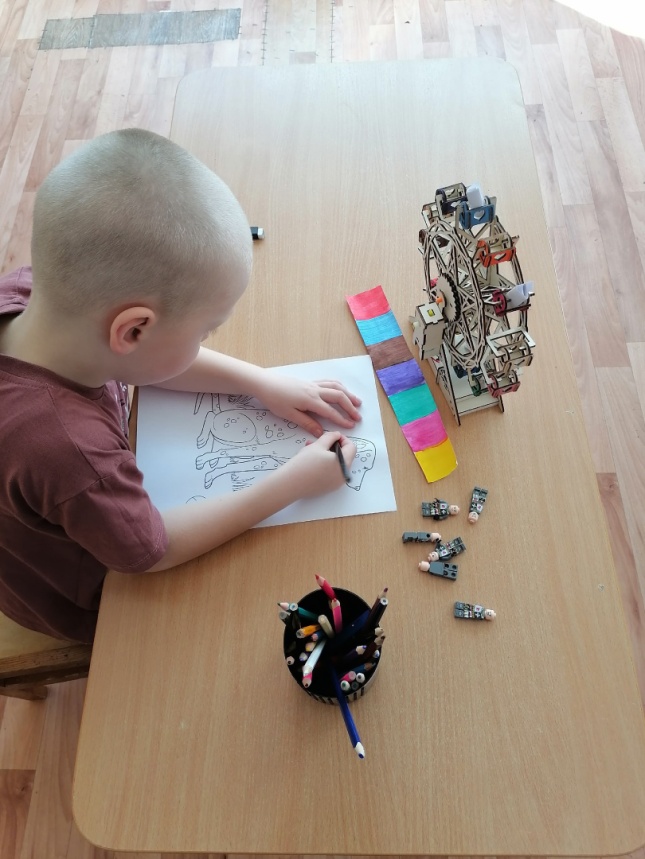 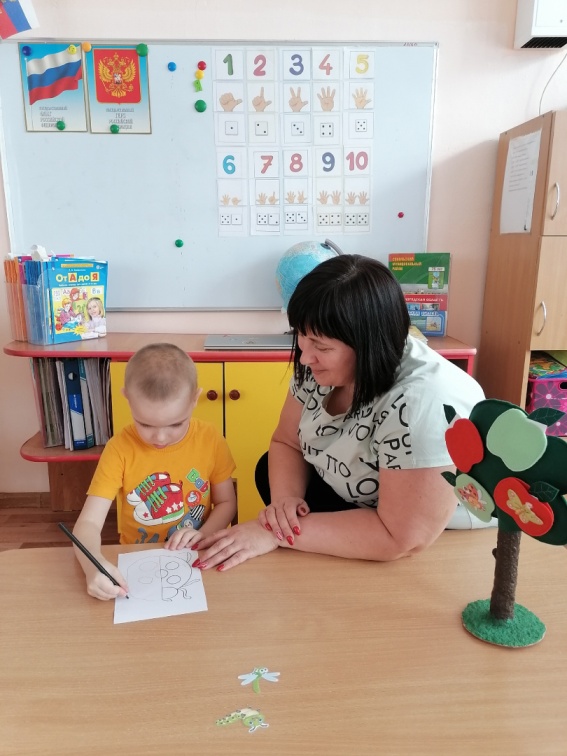 Учимся, играя!
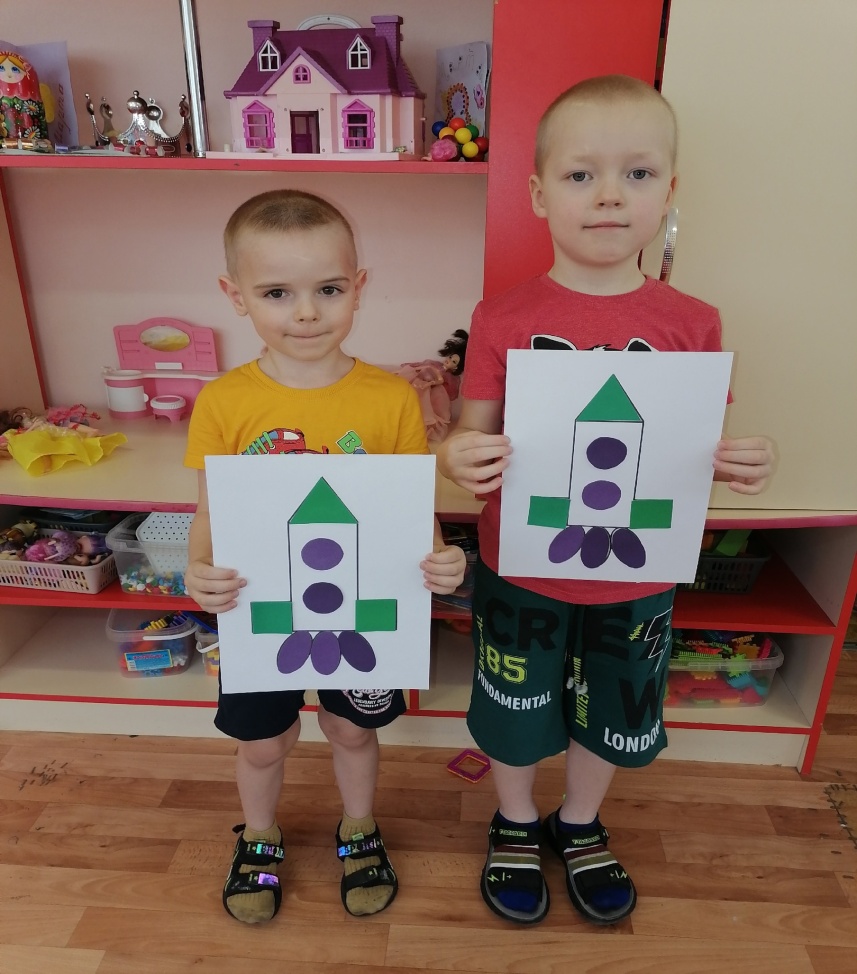 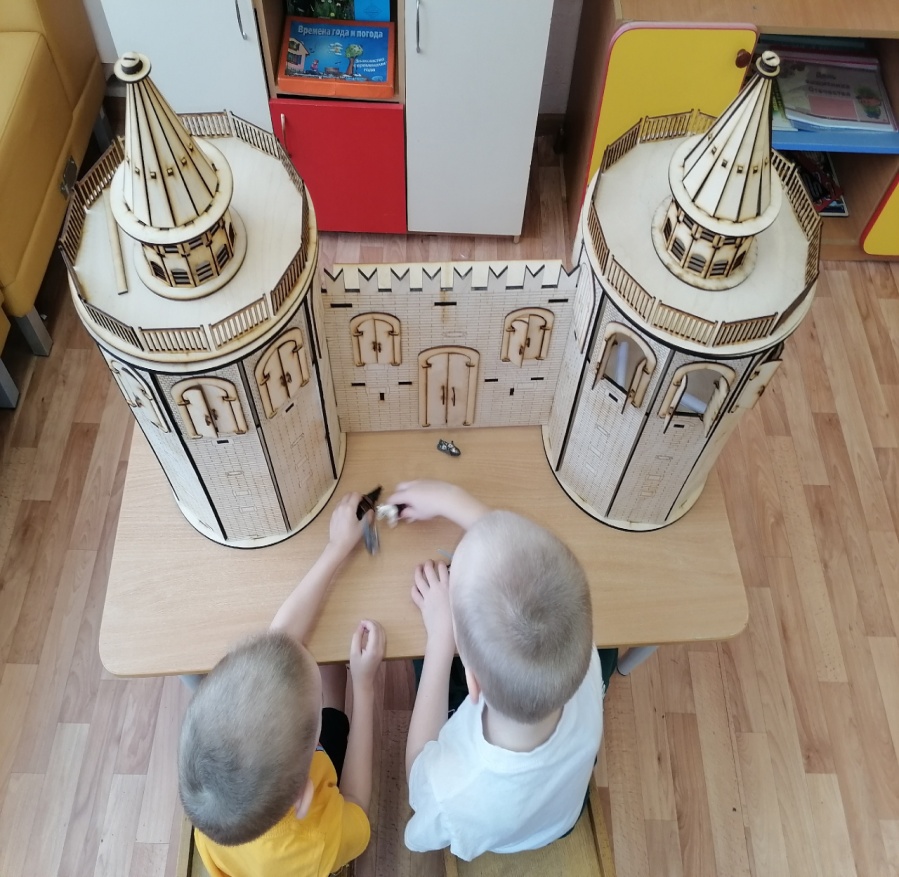 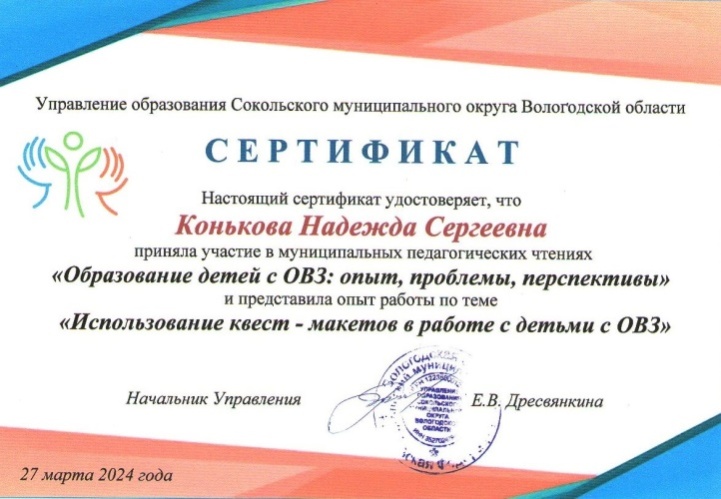 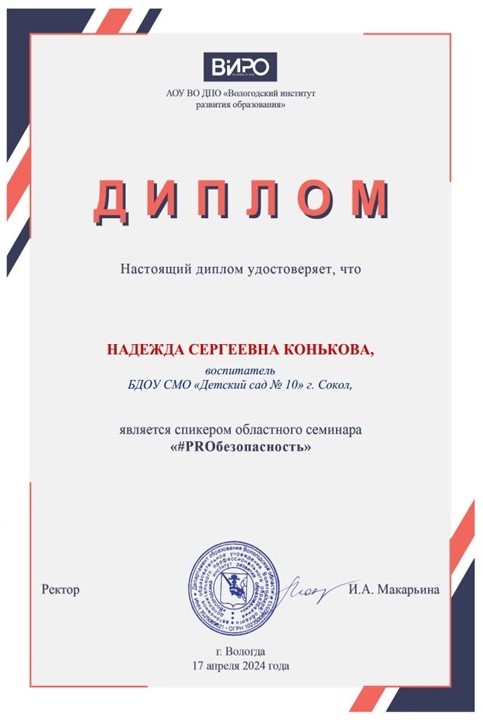